KHỞI ĐỘNG
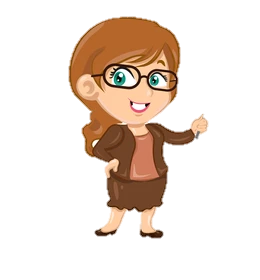 1. Ôn và khởi động nhé lớp 1...
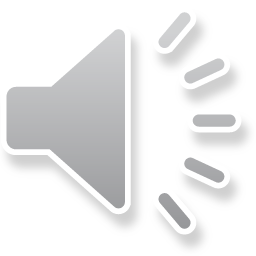 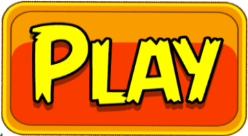 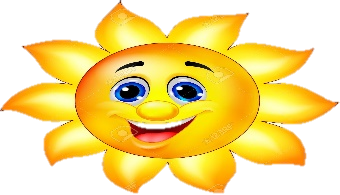 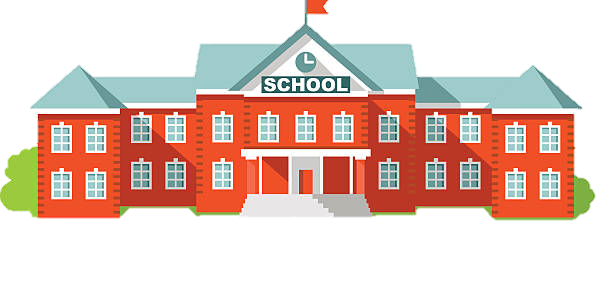 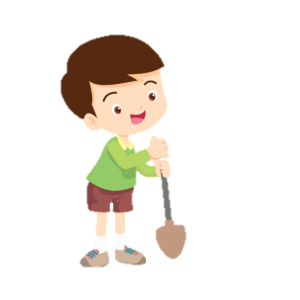 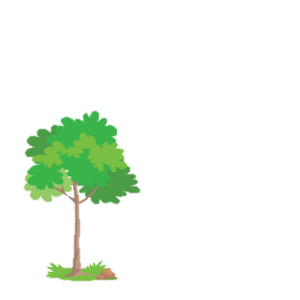 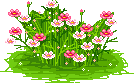 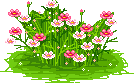 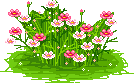 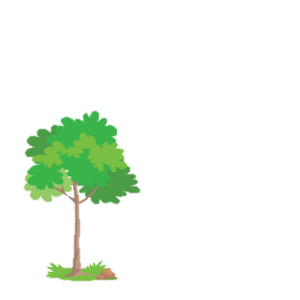 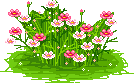 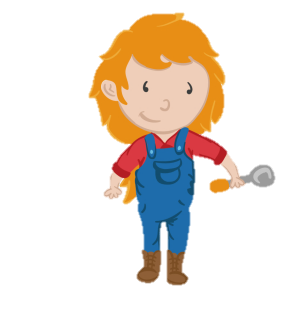 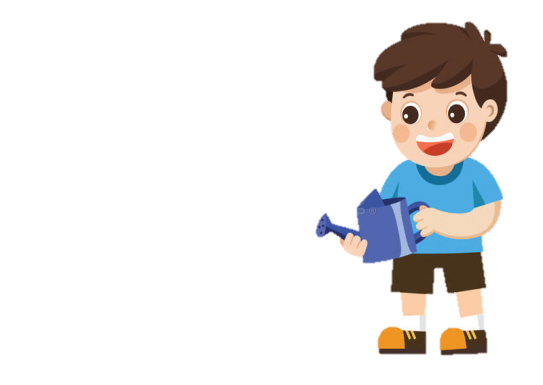 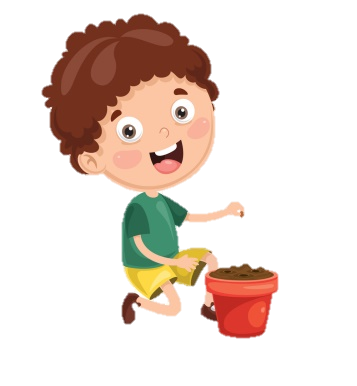 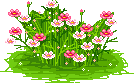 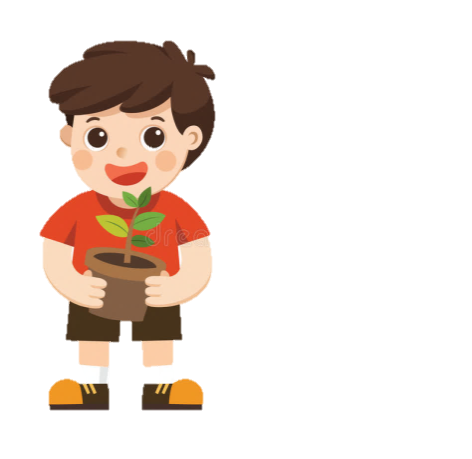 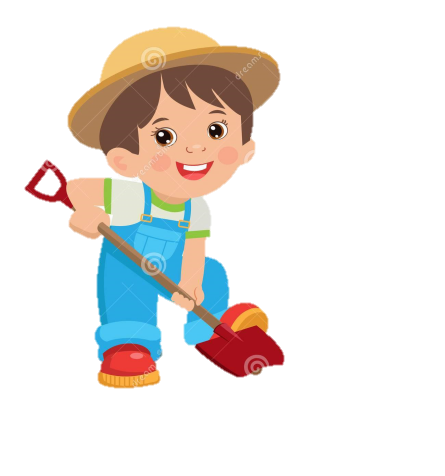 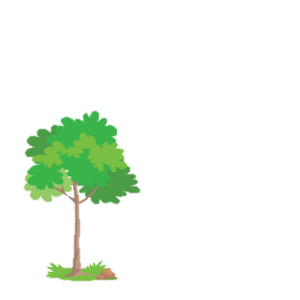 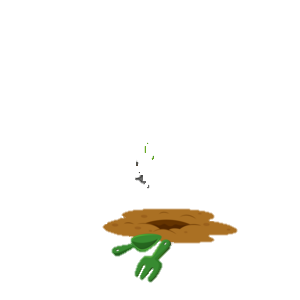 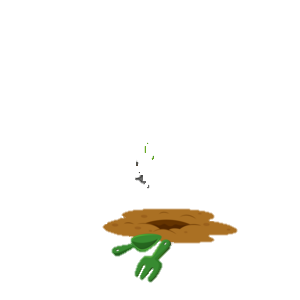 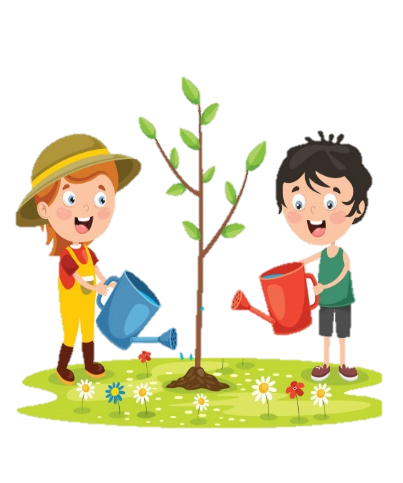 2
1
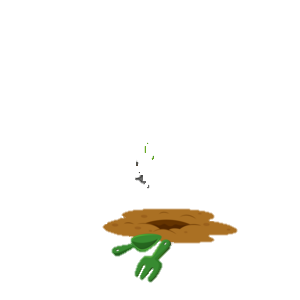 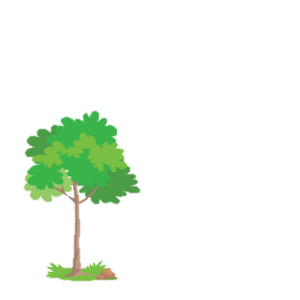 3
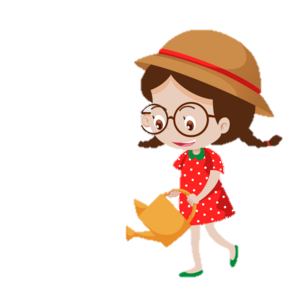 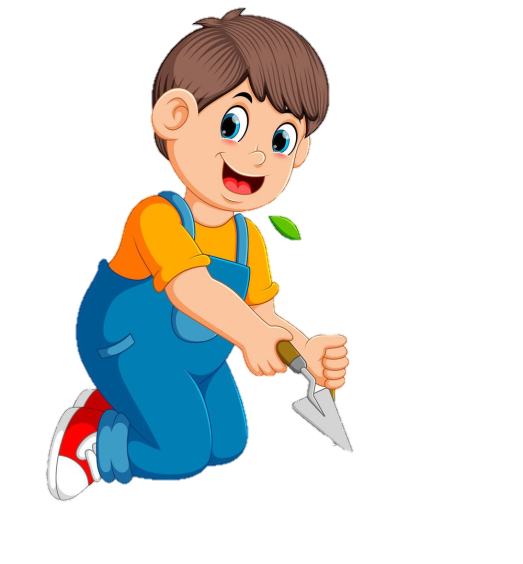 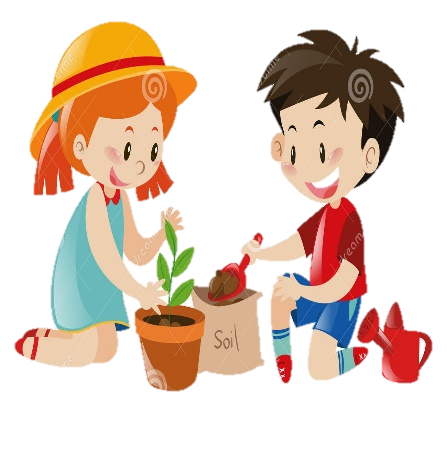 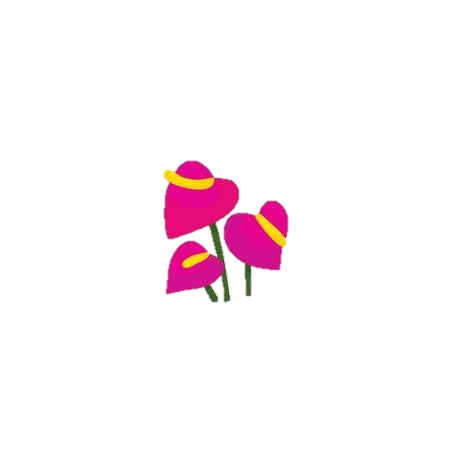 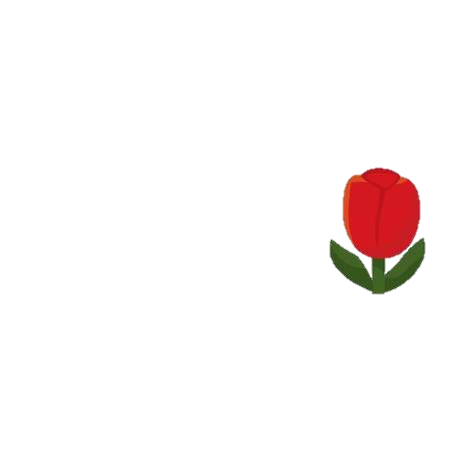 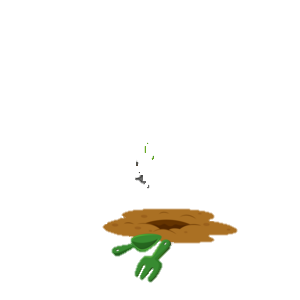 4
[Speaker Notes: Bài giảng thiết kế bởi: Hương Thảo - tranthao121006@gmail.com]
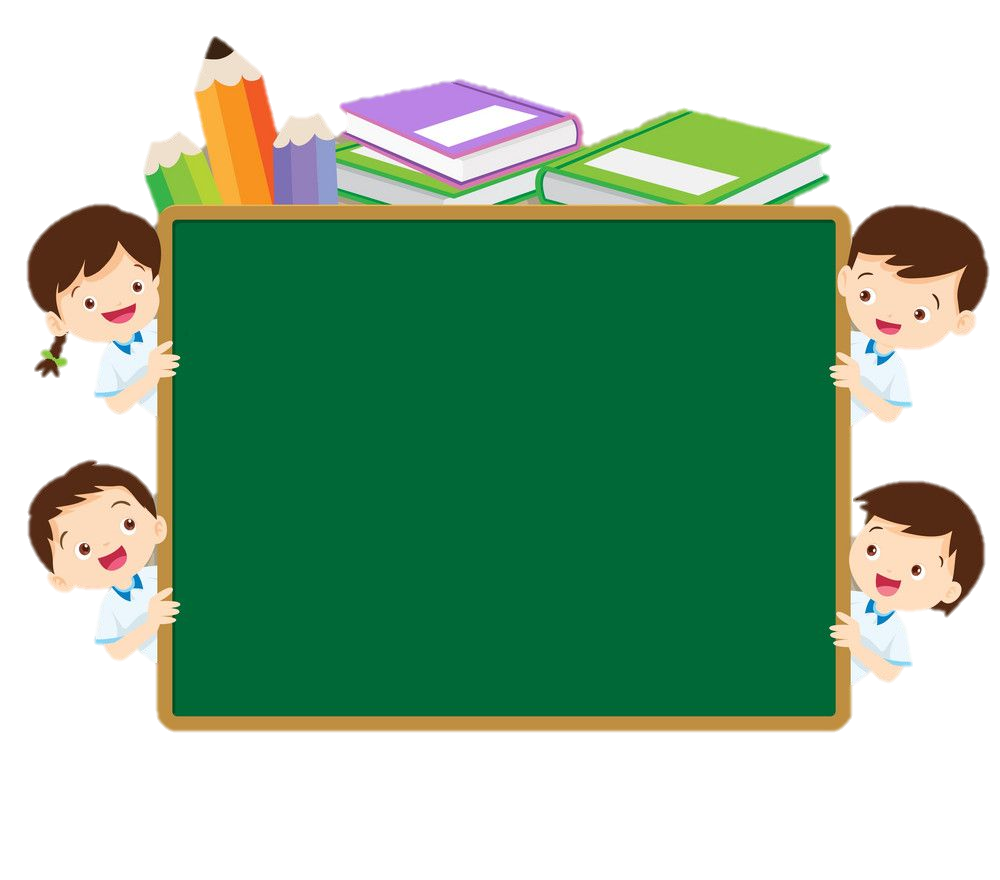 １＋６＝?
A. 9
B. 7
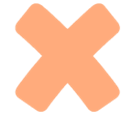 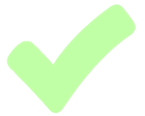 C. 6
D. 8
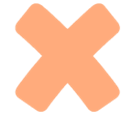 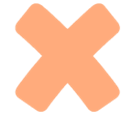 Trở về
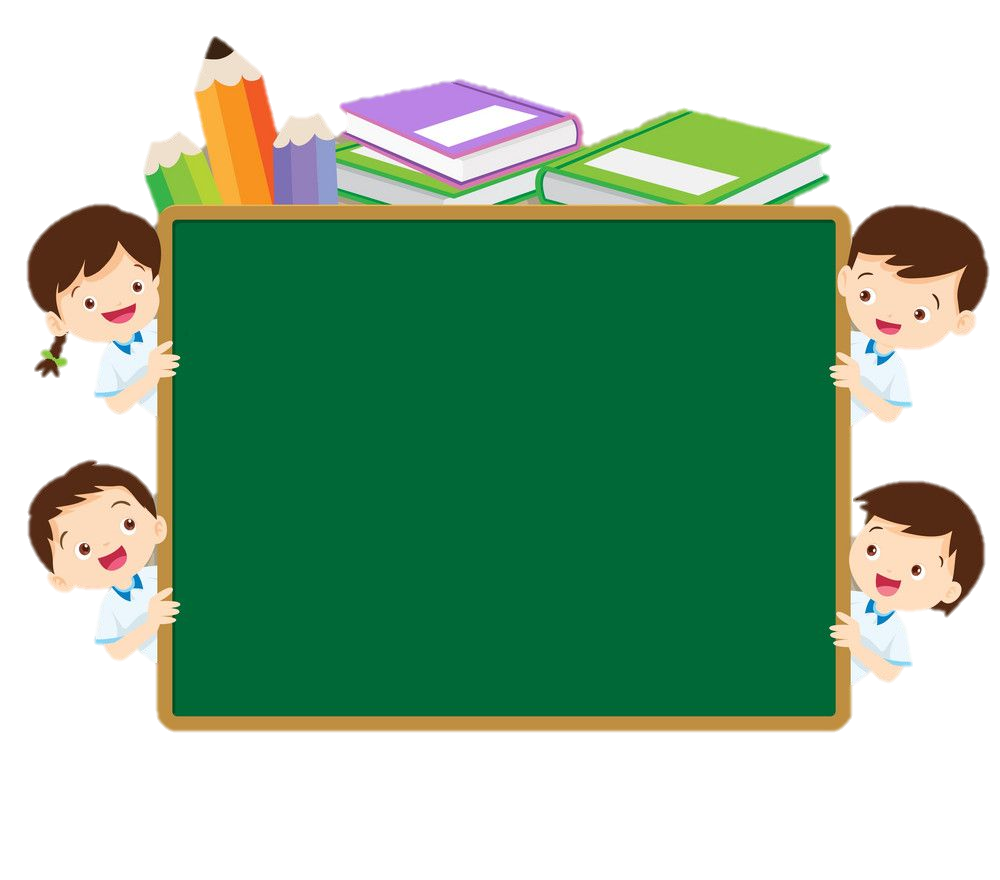 ５＋２＝？
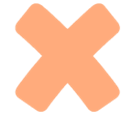 B. 6
A. 5
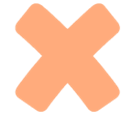 D. 7
C.8
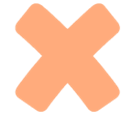 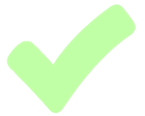 Trở về
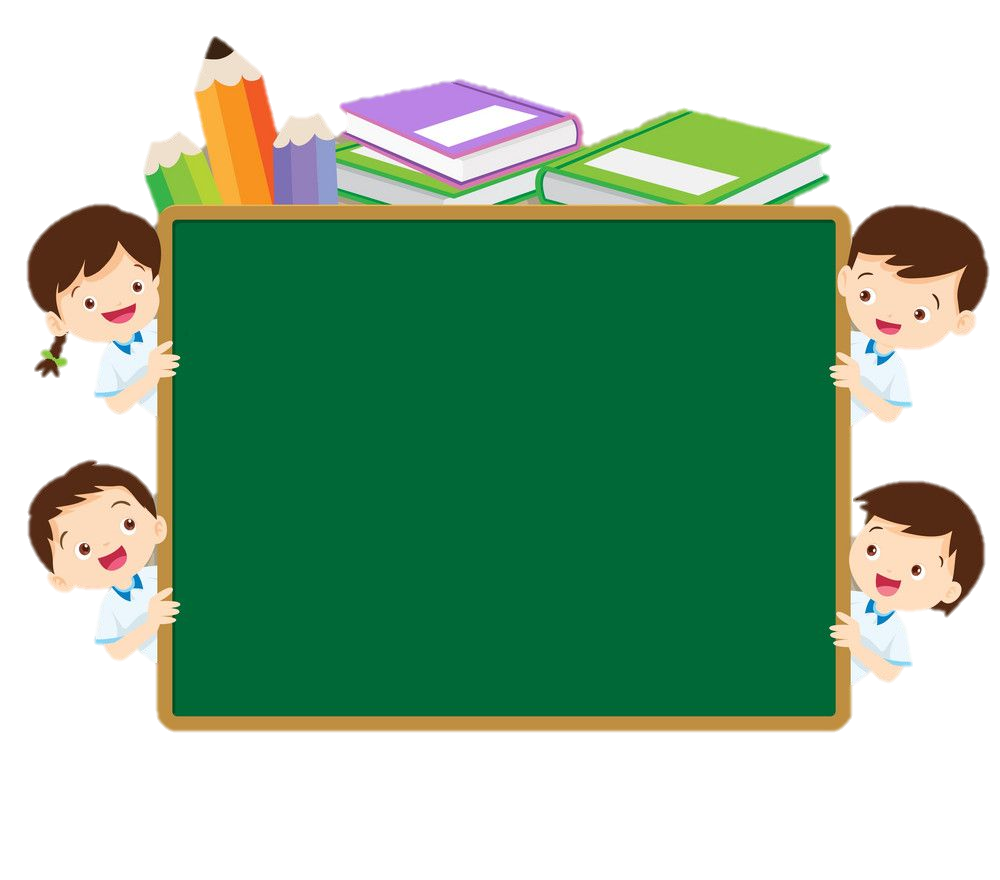 ４＋２＝？
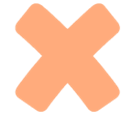 A. 5
B. 4
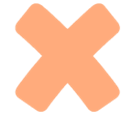 D. 7
C. 6
Trở về
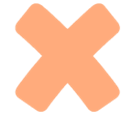 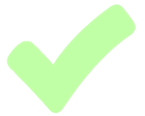 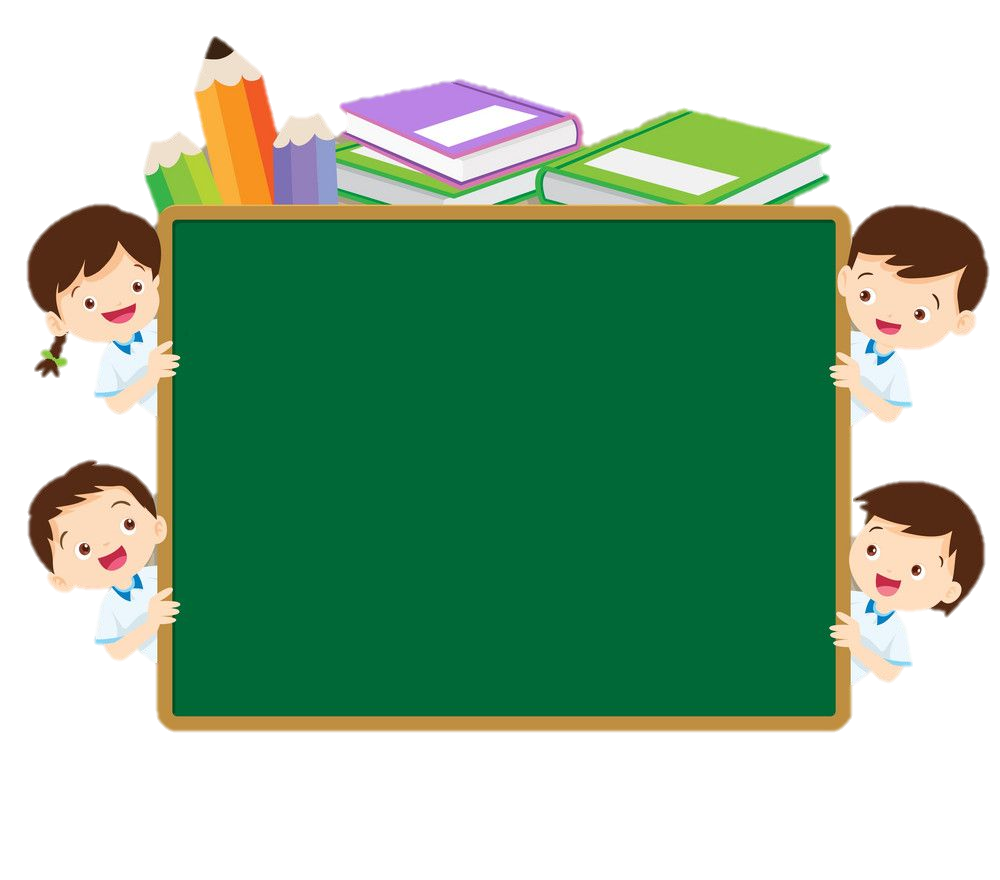 2 + 3＝？
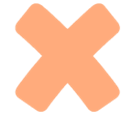 A. 8
B. 5
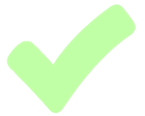 C. 7
D. 6
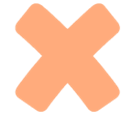 Trở về
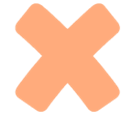 CHỦ ĐỀ 3
PHÉP CỘNG, PHÉP TRỪ TRONG PHẠM VI 10
BÀI 10: PHÉP CỘNG TRONG PHẠM VI 10
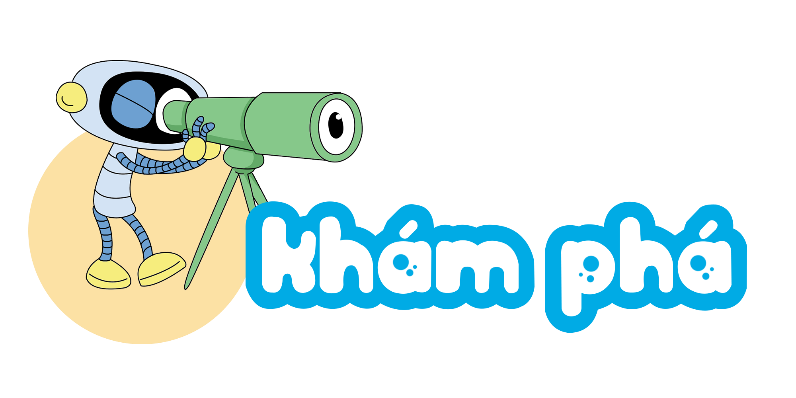 SỐ 0 TRONG PHÉP CỘNG
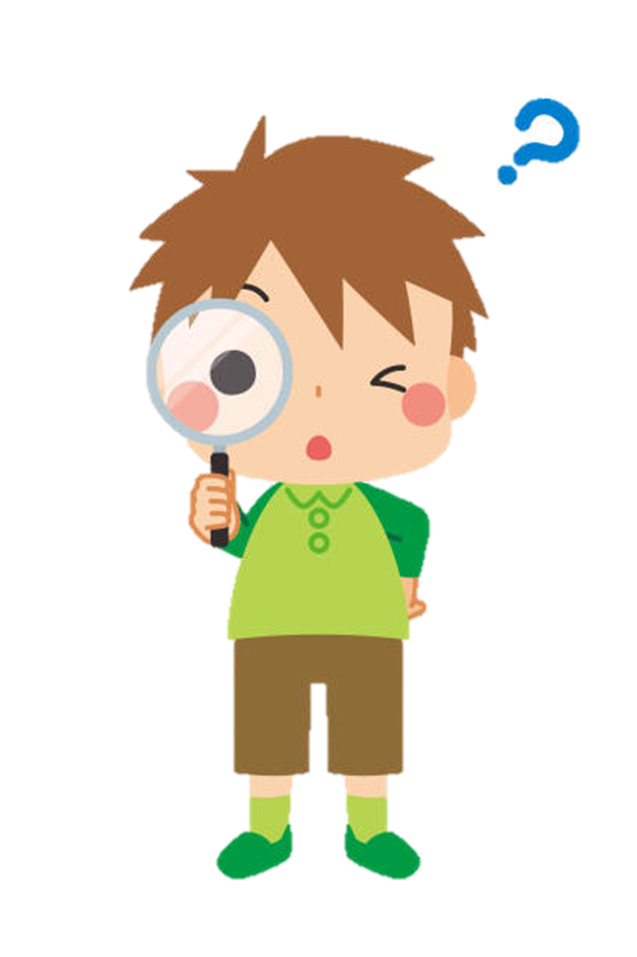 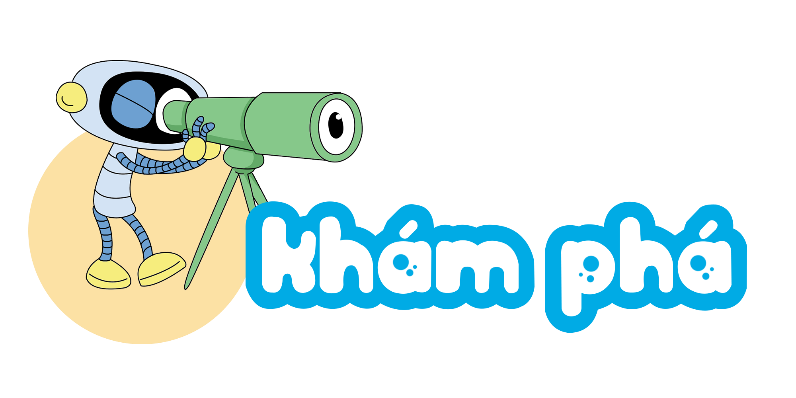 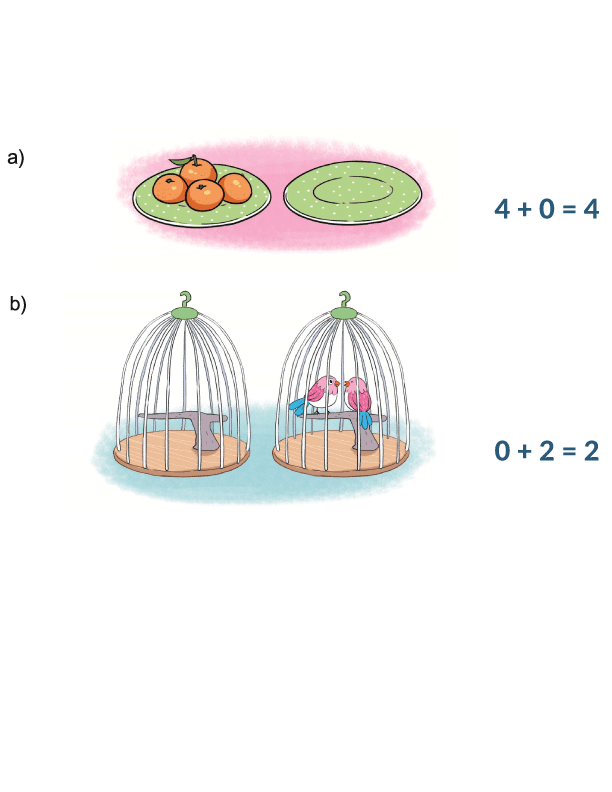 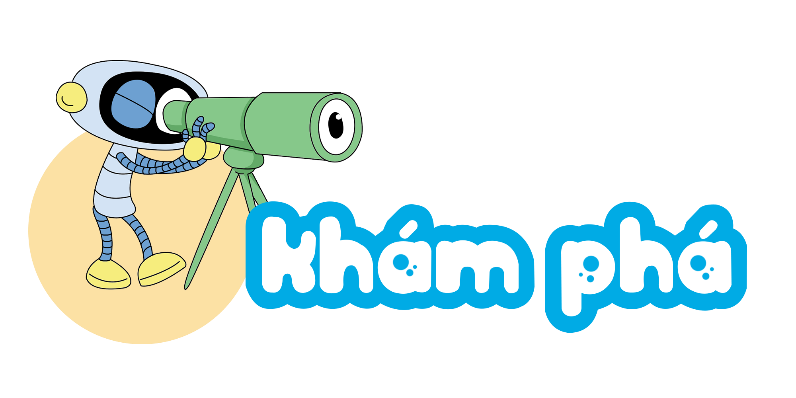 a)
?
4
4
0
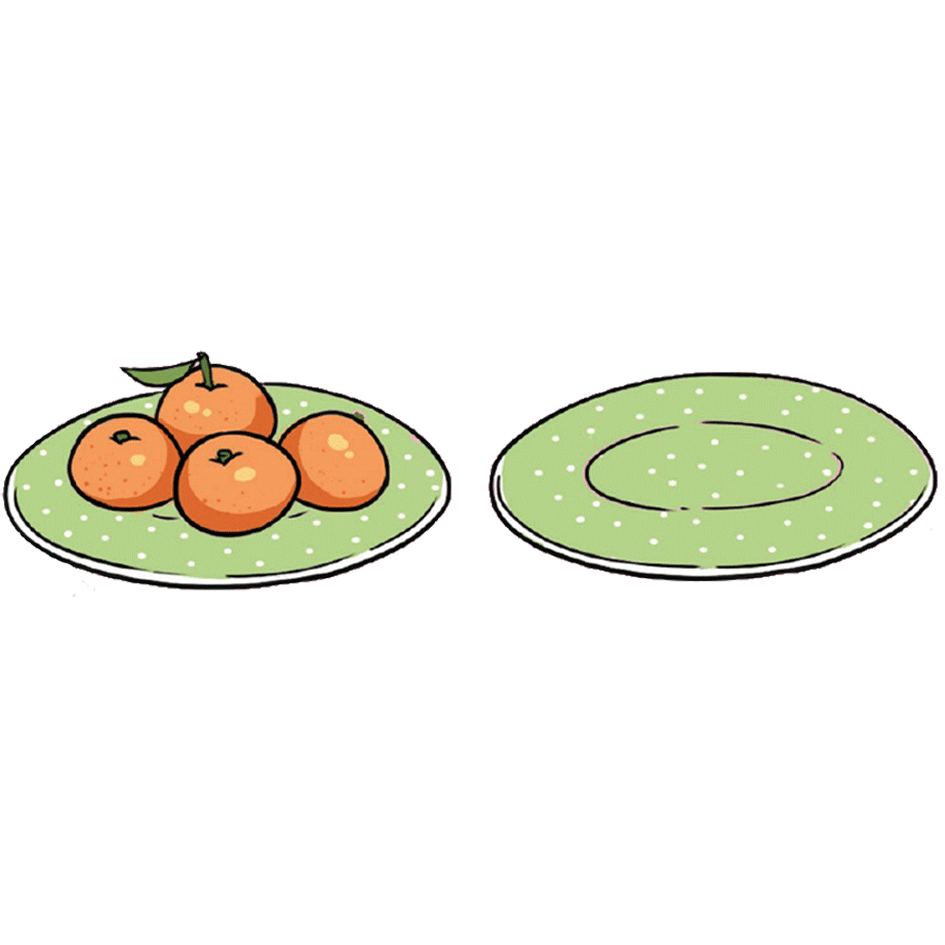 +
=
b)
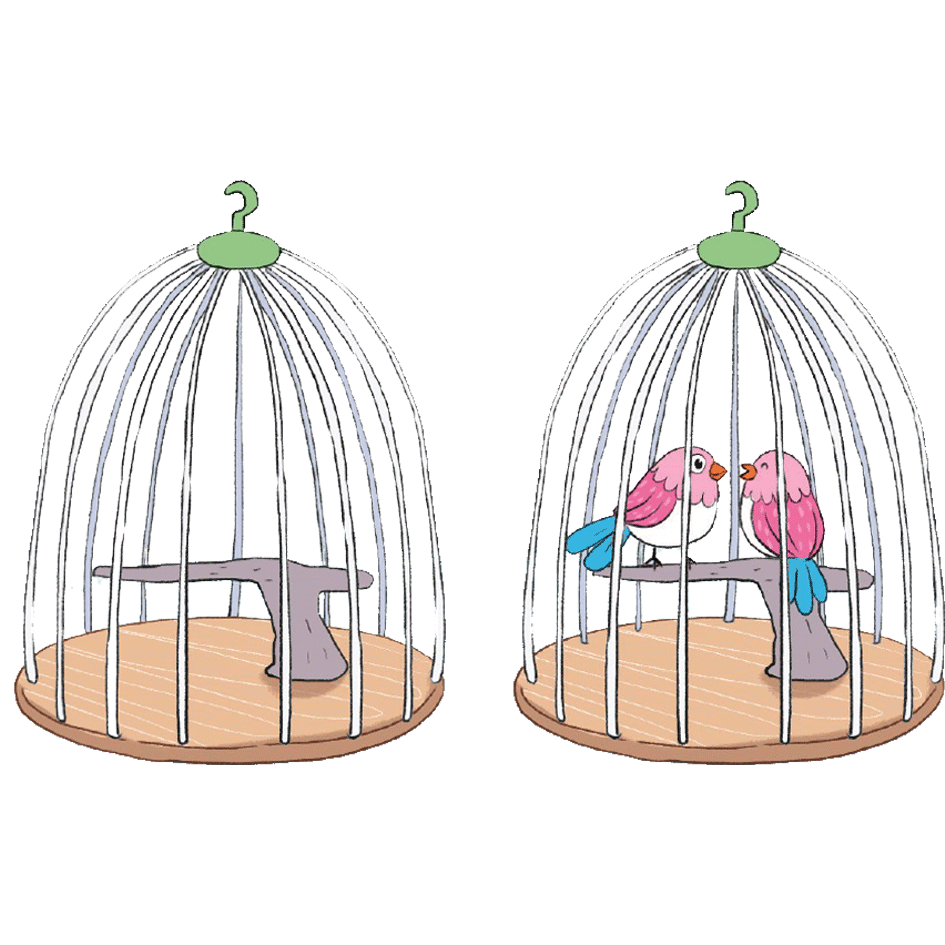 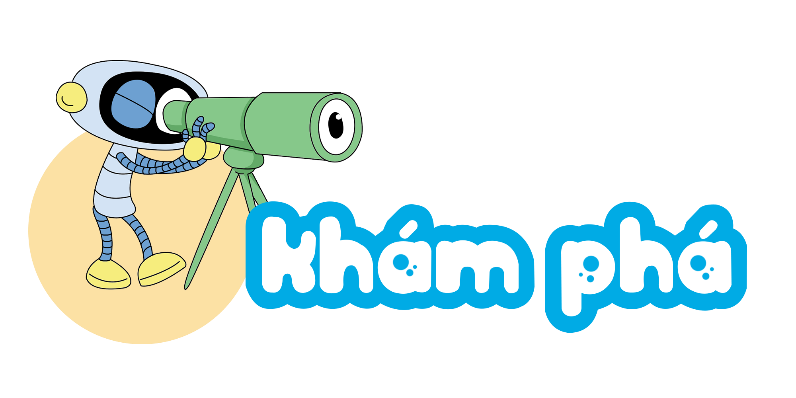 ?
2
0
2
+
=
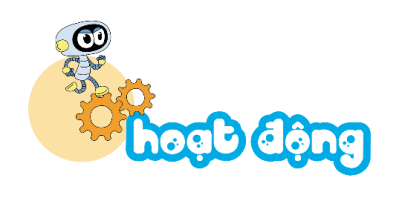 1. Số?
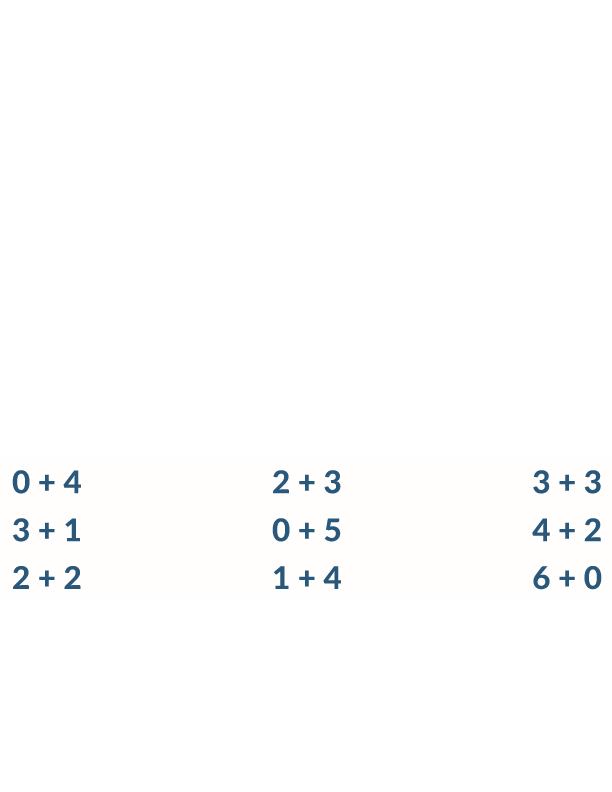 =
=
=
6
6
6
4
4
4
5
5
5
?
?
?
?
?
?
?
?
?
=
=
=
=
=
=
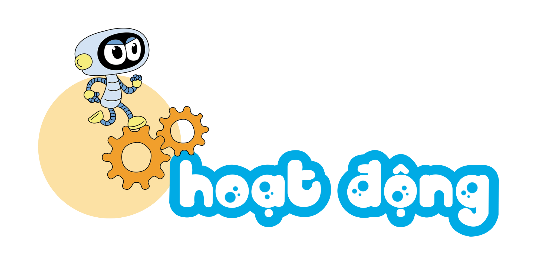 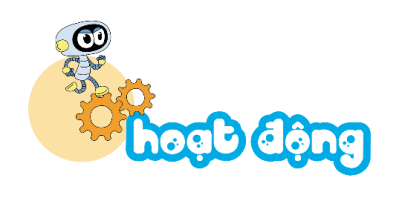 2. Số?
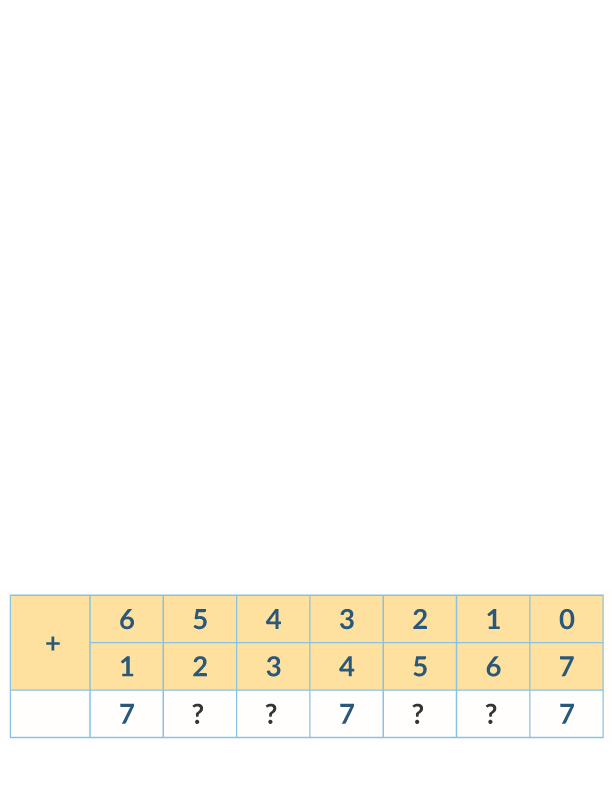 7
7
7
7
?
?
?
?
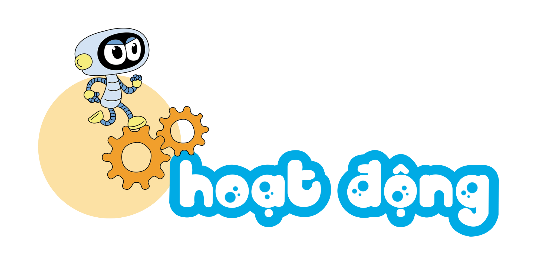 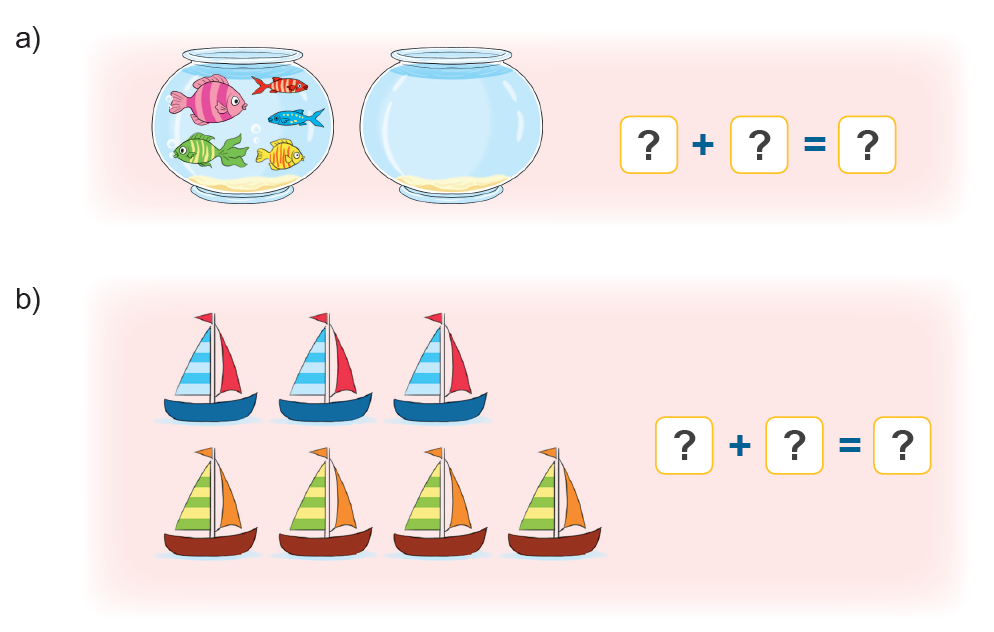 3. Số?
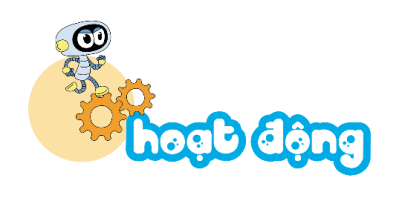 a)
5
?
?
5
?
0
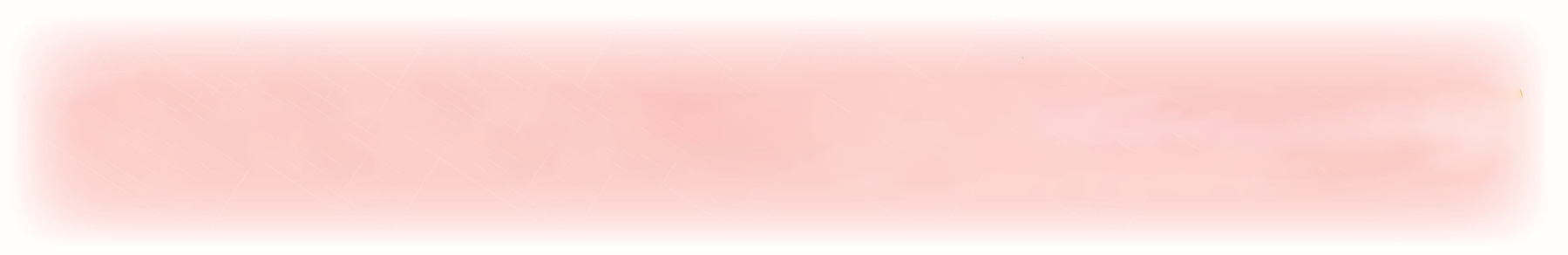 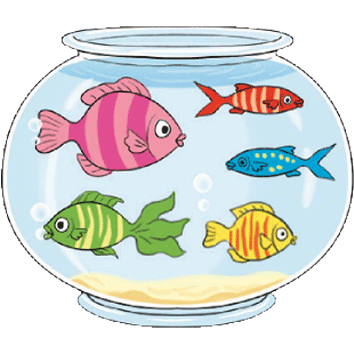 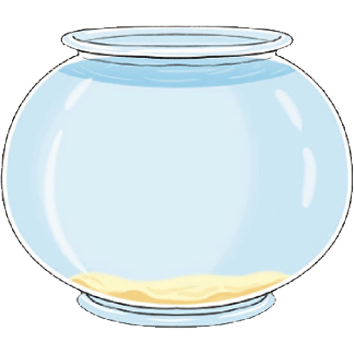 +
=
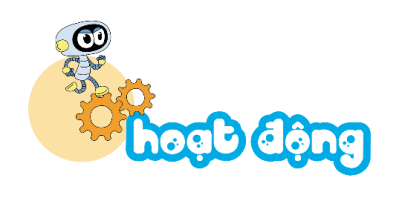 b)
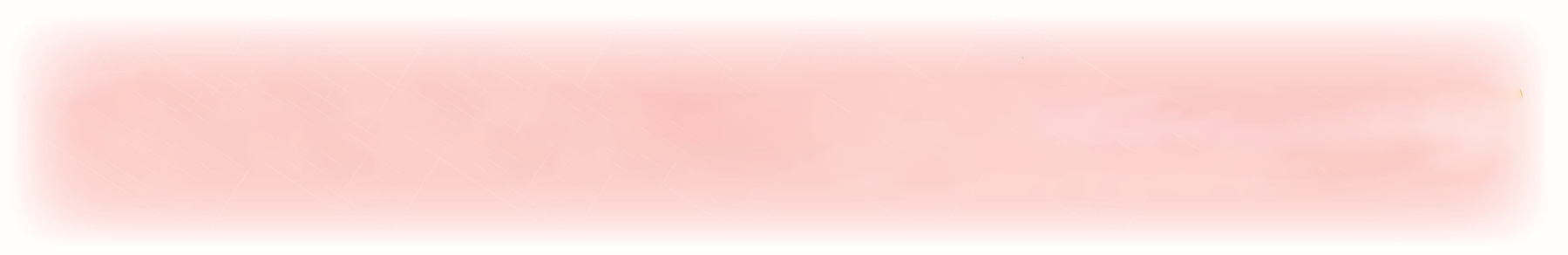 5
?
?
5
?
0
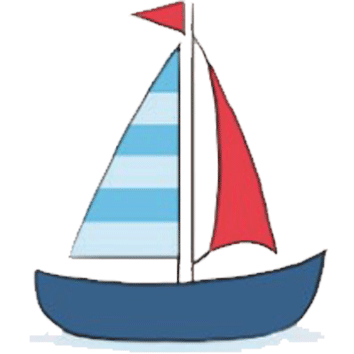 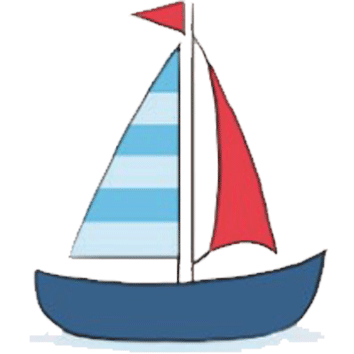 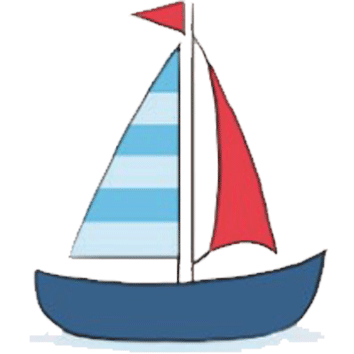 +
=
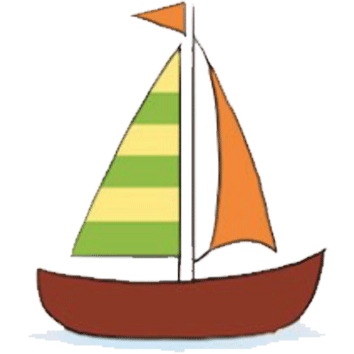 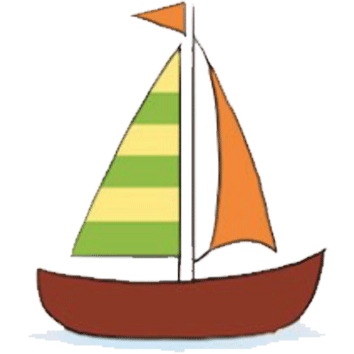 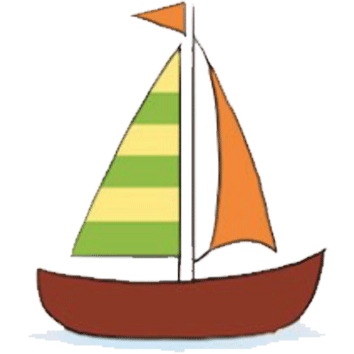 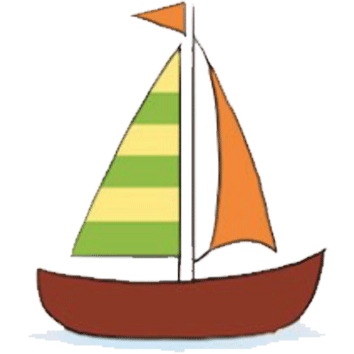 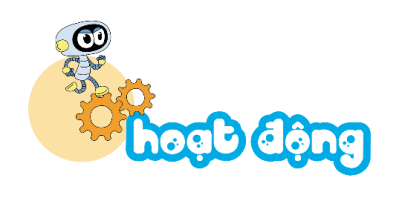 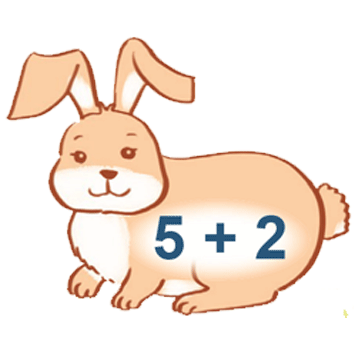 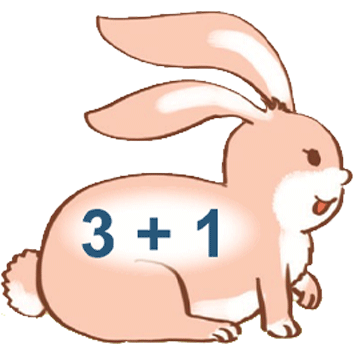 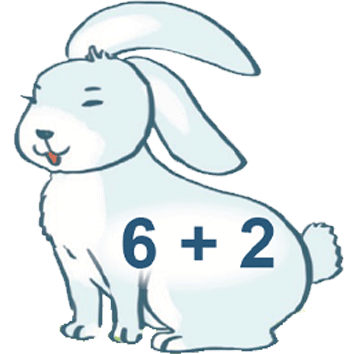 4. Nối.
Z
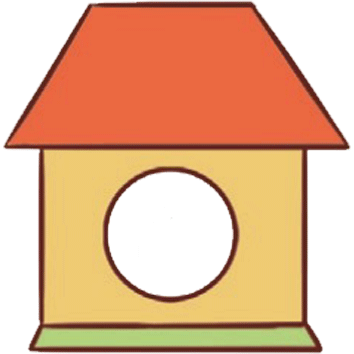 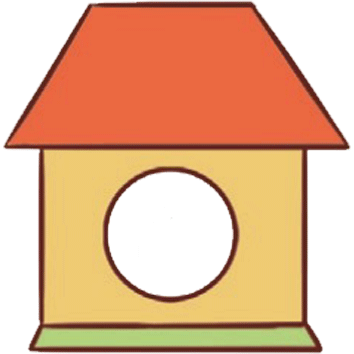 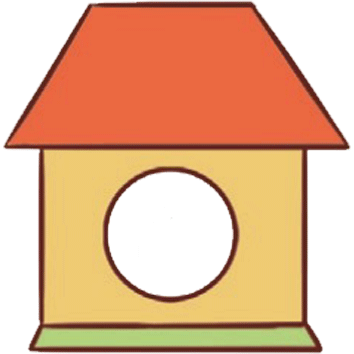 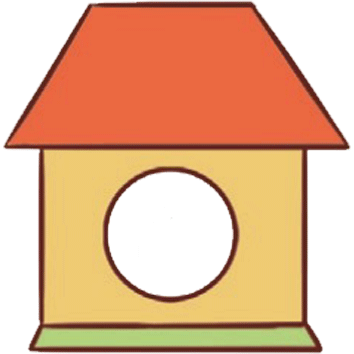 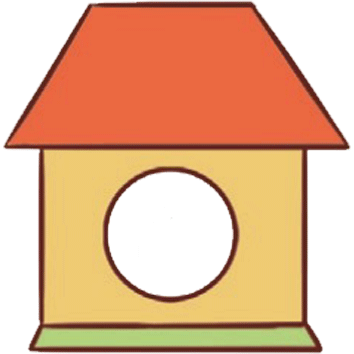 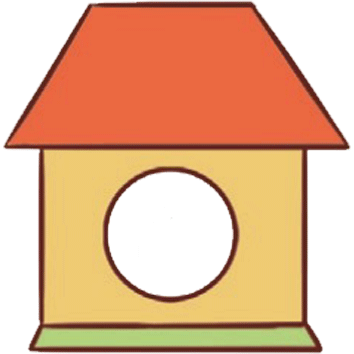 9
6
4
5
8
7
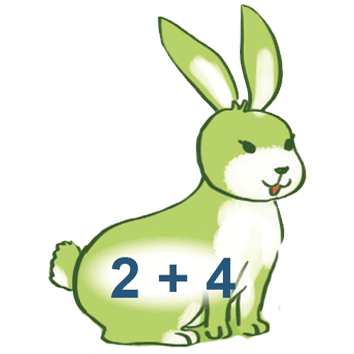 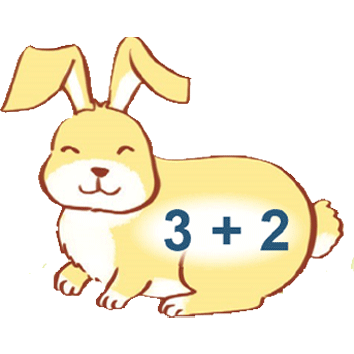 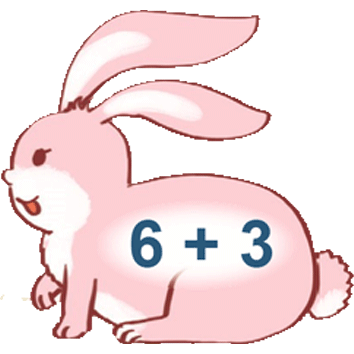